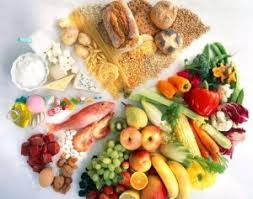 A táplálkozás
Készitette:Harsányi zénó
Napi energiaszügséglet:
Egészséges útmutató:megmutatja hogy milyen ételeket kéne gyakrabban fogyasztani és miket kéne kevésbé fogyasztani.
Ez a piramis megmutatja hogy az ételekben milyen ásványi anyagok találhatóak:
Javaslat a vitaminforrás pótlására:
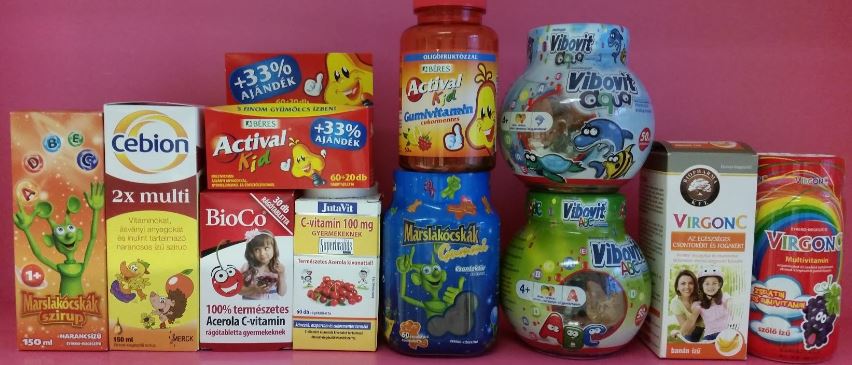 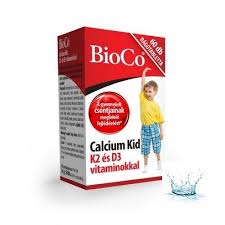 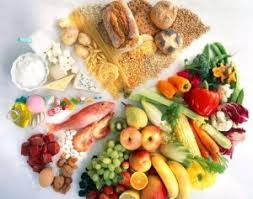 Köszönöm a figyelmet!
Források:
Google képek:egészséges életmód
Vitamin komplexum gyerekeknek
Egészséges életmód piramis
Ásványi anyagok piramis